Leadership Development Plan
Input Name – Call Sign
Leadership Objective(s) (Ex: Outcome YOU want to drive IN YOUR LEADERSHIP JOURNEY within 1-3 years):



What is your ‘Personal Brand:  


Top 3 things that you’re going to work on:
 
Education:

Exposure:

Experience:

Development Initiatives (3 minimum):

Identify Situational Factors (Ex: ROE, Timeline, Guidance):
 
Risks: 

Resources:

Lessons Learned:
Leadership Development Plan
Red Team:



Notes:
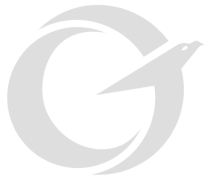 Leadership Development Plan
Red Team:



Notes:
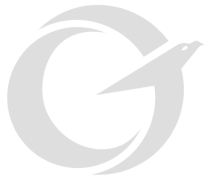 Leadership Development Plan Bill Smith
Leadership Objective(s) (Ex: Outcome we want to drive within 1-3 years): Leading the Heat Treat plant at tHERMO Inc. by 12/31/22

What is your ‘Personal Brand’ ”I get it done no matter what”
Top 3 things that you’re going to work on- Cross training my team, Patience & Compassion. 
Education- Take more management classes, Read Heat Treat related books, MTI Classes, MTI Sessions & learn another language. 

Exposure- Management team meeting, Find 1 more mentor, Identify which team member need more training & be more involved with daily scheduling/ planning. 

Experience- Mentor one 1 of our younger team members at TFI, schedule more plant tours at TFI & start interviewing candidates to fulfill personnel shortage. 

Development Initiatives (3 minimum)- Assessment and Identify situational factors (Planning, Timeline, & Task Definition)

 
Risks: Mental Health, Rest & Work/ Life Balance

Resources: President of TFI, MTI Resources, Yes Team, & TFI Team

Lessons Learned: Follow through with your plans & If you want to accomplish something you have to just start it.
Leadership Development Plan
Red Team:



Notes:
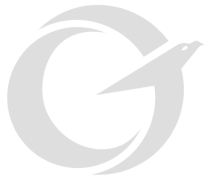